What Repentanceis NOT
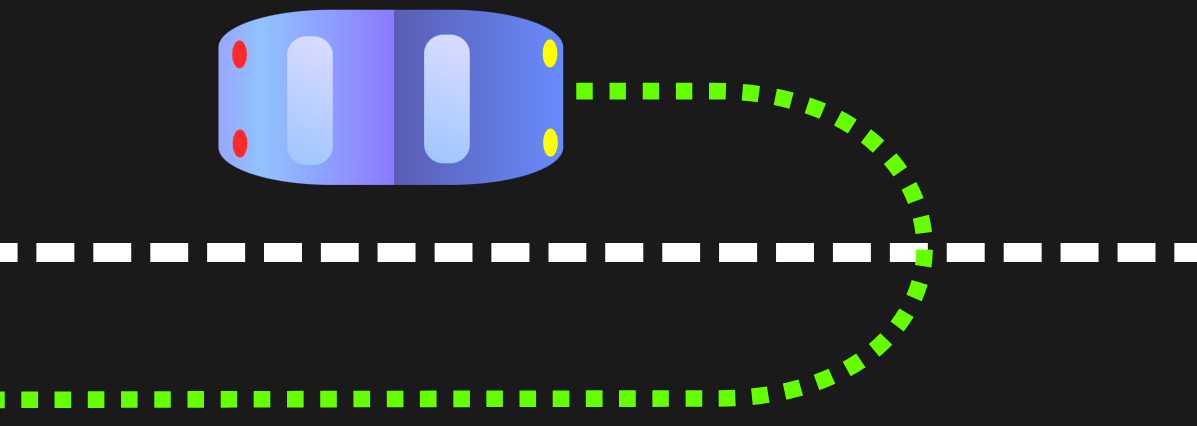 Acts 17:29-31; Psalm 51:4; 1 John 3:7-9
[Speaker Notes: What Repentance is Not
Introduction:
It is interesting how often questions arise about the concept of repentance
Some claim they have repented when it is obvious they have not
Others just assume that repentance accompanies a quest for conversion, when a continuation of sinful practice may indicate otherwise
We have many sermons about faith and baptism. On occasion it is good to revisit the Biblical concept, and we have chosen to approach the topic a bit differently today.
But first, lets define the term as it is used in the New Testament
The verb translated “repent” in the New Testament (metanoeo) literally means “to perceive afterwards”; so that repent means “to change one’s mind or purpose” (Thayer). 
God commands all men everywhere to repent of their sins 
(Acts 17:29-31), “Therefore, since we are the offspring of God, we ought not to think that the Divine Nature is like gold or silver or stone, something shaped by art and man's devising. 30 Truly, these times of ignorance God overlooked, but now commands all men everywhere to repent, 31 because He has appointed a day on which He will judge the world in righteousness by the Man whom He has ordained. He has given assurance of this to all by raising Him from the dead.”
That is, God commands a change the mind and purpose concerning sin in one’s life.
Notice that there are no exceptions… “All men everywhere”
Turning to God for salvation cannot occur unless first there is repentance (a change of mind) toward sin. 
Repentance is not turning; it is the change of mind that produces turning to God. 
(Acts 26:19-20) [Paul, declaring the circumstances of his ministry’s beginning], “Therefore, King Agrippa, I was not disobedient to the heavenly vision, 20 but declared first to those in Damascus and in Jerusalem, and throughout all the region of Judea, and then to the Gentiles, that they should repent, turn to God, and do works befitting repentance.“
First comes repenting, then the turning!
Godly sorrow results in repentance that leads to salvation
(2 Corinthians 7:10), “For godly sorrow produces repentance leading to salvation, not to be regretted; but the sorrow of the world produces death.”
Godly sorrow is directed toward God. 
Since sin is against Him, our sorry for our sin must first be turned heavenward 
(Psalm. 51:4), [David’s repentance regarding his sin with Bathsheba], “Against You, You only, have I sinned, and done this evil in Your sight — that You may be found just when You speak, and blameless when You judge.”
The fruit of repentance is borne in a changed life.
Since what we do comes from the heart, when our heart changes our life will show that change.
The person who continues to practice sin after claiming to have repented is deceiving himself.
(Romans 6:1-2), “What shall we say then? Shall we continue in sin that grace may abound? 2 Certainly not! How shall we who died to sin live any longer in it?”
Remember, the life of a Christian is characteristically holy!
(1 John 3:7-9), “Little children, let no one deceive you. He who practices righteousness is righteous, just as He is righteous. 8 He who sins is of the devil, for the devil has sinned from the beginning. For this purpose the Son of God was manifested, that He might destroy the works of the devil. 9 Whoever has been born of God does not sin, for His seed remains in him; and he cannot sin, because he has been born of God.”
There are many misconceptions about repentance. 
It will help us better understand repentance by learning what it is not.
It is important to consider that these truths and concepts are as applicable to the Christian as they are to the alien sinner! (“All men everywhere”)

Sermon based on an article by Joe Price, March 8, 2009]
What Repentance is NOT
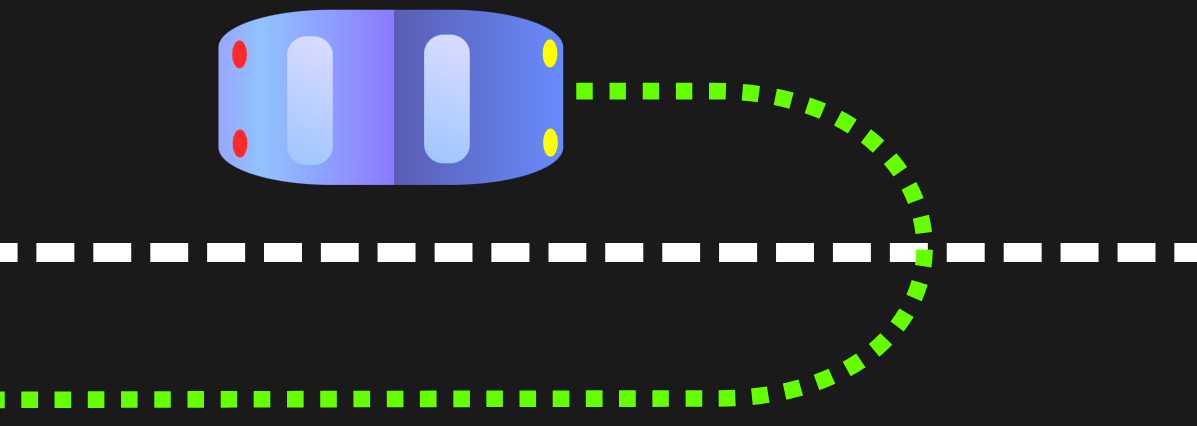 Denying and covering up sin (Proverbs 28:13)
Simply being sorry(Matthew 27:3-5)
A promise to stop sinning (Luke 3:8)
Confessing sin(cf. 1 John 1:9)
Being afraid (James 2:19)
Mere reformation(2 Corinthians 7:10)
Going forward(2 Corinthians 7:11)
Prayer or Baptism(Acts 8:22; 2:38)
[Speaker Notes: What Repentance is NOT
Discussion:
Repentance is not denying and covering up sin. 
There is no change of mind toward sin when our intent is to refuse to acknowledge our sin to God or to those we have sinned against.
Too often this is the response.  It is as if pride refuses to allow one to admit failure on their part. We must humble ourselves!
(Proverbs 28:13), “He who covers his sins will not prosper, but whoever confesses and forsakes them will have mercy.”
Sin is only truly “covered” when it is forgiven by God!
(Psalms 32:1), “Blessed is he whose transgression is forgiven, whose sin is covered.”
Repentance is necessary for that forgiveness to occur.
[CLICK] Repentance is not simply being sorry for sin. 
(Example: Judas) He was “remorseful” (NKJV) when he saw that Jesus was condemned to death, but his sorrow led him to suicide 
(Matthew 27:3-5), “Then Judas, His betrayer, seeing that He had been condemned, was remorseful and brought back the thirty pieces of silver to the chief priests and elders, 4 saying, “I have sinned by betraying innocent blood.” And they said, “What is that to us? You see to it!” 5 Then he threw down the pieces of silver in the temple and departed, and went and hanged himself.”
(Example: Herod)  Herod was “exceedingly sorry” when Herodias’ daughter asked for John’s head on a platter. But, he stood by his rash oaths to save face, and killed John , (cf. Mark 6:26)
Just being sorry for your sin does not mean you have repented (changed your mind and purpose about it).
[CLICK] Repentance is not merely a promise to stop sinning. 
(Example: John the Baptist’s preaching regarding repentance).
(Luke 3:7-14), “Then he said to the multitudes that came out to be baptized by him, “Brood of vipers! Who warned you to flee from the wrath to come? 8 Therefore bear fruits worthy of repentance, and do not begin to say to yourselves, ‘We have Abraham as our father.’ For I say to you that God is able to raise up children to Abraham from these stones. 9 And even now the ax is laid to the root of the trees. Therefore every tree which does not bear good fruit is cut down and thrown into the fire.” 10 So the people asked him, saying, “What shall we do then?” 11 He answered and said to them, “He who has two tunics, let him give to him who has none; and he who has food, let him do likewise.” 12 Then tax collectors also came to be baptized, and said to him, “Teacher, what shall we do?” 13 And he said to them, “Collect no more than what is appointed for you.” 14 Likewise the soldiers asked him, saying, “And what shall we do?” So he said to them, “Do not intimidate anyone or accuse falsely, and be content with your wages.”
When the people asked him, “What shall we do then?”, he did not say, “just promise not to do it again.” 
No, he gave specific instructions on changing their conduct as a result of their repentance (Lk. 3:10-11). 
One does not repent by just saying, “I won’t do it again.” 
Repentance will result not only in promising not to sin, but also in changing one’s life to reflect a change of heart.
[CLICK] Repentance is not confessing sin. 
In fact, it is possible to confess (acknowledge) their sin but never repent.  (My example, Joe Lamb from junior high)
Certainly one must admit his sin in order to be forgiven 
(1 John 1:9), [Intimated in this verse is repentance], “If we confess our sins, He is faithful and just to forgive us our sins and to cleanse us from all unrighteousness. “
But confessing sin does not mean one has changed his mind about the sin. 
The drunkard or the adulterer may confess their conduct is sin yet continue to sin, never changing his heart about the sinful action.
[CLICK] Repentance is not being afraid because of one’s sin. 
Felix was afraid when he came face to face with his sin, but he did not repent 
(Acts 24:24-25), “And after some days, when Felix came with his wife Drusilla, who was Jewish, he sent for Paul and heard him concerning the faith in Christ. 25 Now as he reasoned about righteousness, self-control, and the judgment to come, Felix was afraid and answered, “Go away for now; when I have a convenient time I will call for you.”
Consider the Demons
(James 2:19), “You believe that there is one God. You do well. Even the demons believe—and tremble!”
It can be good to be afraid of our sins when that fear moves us to godly sorrow. 
But fear alone does not mean you have repented of your sins.
[CLICK] Repentance is not merely reformation. 
An alcoholic may reform because his liver has been damaged; not because his soul has been damaged.
Reformation alone is not “repentance leading to salvation” (2 Corinthians 7:10). 
You can reform actions due to consequences, but still be unforgiven by God. 
Changing your conduct without changing your heart is not repentance.
[CLICK] Repentance is not “going forward.” 
Making a public confession of public sin may be one of the results of your repentance. 
But, the repentance should have already taken place
Also, “walking the aisle” does not necessarily mean you have changed your heart toward God and toward your sin.
I recently came across this statement:  “Unfortunately, “going forward” is sometimes more about “reporting” than it is about “repenting.”
Its not about appeasing the brethren to get through the situation and go forward.  True repentance requires proving yourself to men and God!
(2 Corinthians 7:10-11), “For godly sorrow produces repentance leading to salvation, not to be regretted; but the sorrow of the world produces death. 11 For observe this very thing, that you sorrowed in a godly manner: What diligence it produced in you, what clearing of yourselves, what indignation, what fear, what vehement desire, what zeal, what vindication! In all things you proved yourselves to be clear in this matter.”
[CLICK] Repentance is not prayer.
(Example: Simon the Sorcerer] The disciple Simon was told to repent and pray in order to be forgiven 
(Acts 8:22), “Repent therefore of this your wickedness, and pray God if perhaps the thought of your heart may be forgiven you.”
Praying and then continuing to commit sin is not repentance.
Also, repentance is not the same as baptism!
(Acts 2:38), “Then Peter said to them, “Repent, and let every one of you be baptized in the name of Jesus Christ for the remission of sins; and you shall receive the gift of the Holy Spirit.”
Both are required to have your sins remitted
But, just because someone has been baptized does not necessarily mean that repentance is present!]
Conclusion
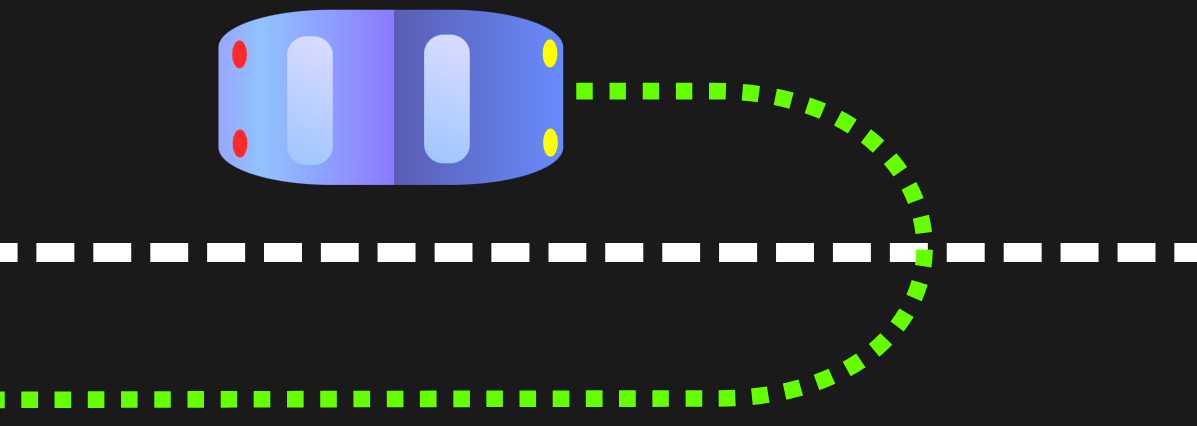 Repentance is not easy, but it is possible.  And, it is necessary!
[Speaker Notes: Conclusion:
Repentance – changing our mind about our sin – is not easy, but it is possible. 
And, for all of us, it is necessary.  Recognize the need, and humble yourself before God
If sin is present, Repent! Change! Bring forth fruits meet for repentance! Vindicate yourself before God and man!]